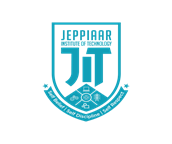 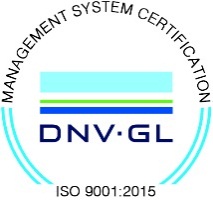 JEPPIAAR INSTITUTE OF TECHNOLOGY
“Self-Belief | Self Discipline | Self Respect”

Department of Computer Science and Engineering
Subject Name :Mobile ComputingPresentation  Title: Pervasive Computing
Team Members:
	Students Name	 		  	Reg.No:
	1. ROHIT				210617104045
	2. SHYAM				210617104052
	3. NAVEEN B				210617104035
	4. POOVARASAN			210617104041
              5. VASANTH KUMAR K		210617104055
Objective
To Design/ Analyze/ Evaluate
It is the growing trend of embedding computational capability (generally in the form of microprocessors) into everyday objects to make them effectively communicate.
It perform useful tasks in a way that minimizes the end user's need to interact with computers as computers. 
Unlike desktop computing, pervasive computing can occur with any device, at any time, in any place and in any data format across any network and can hand tasks from one computer to another as, for example, a user moves from his car to his office.
3/12/2021
JEPPIAAR INSTITUTE OF TECHNOLOGY
2
Technical Details
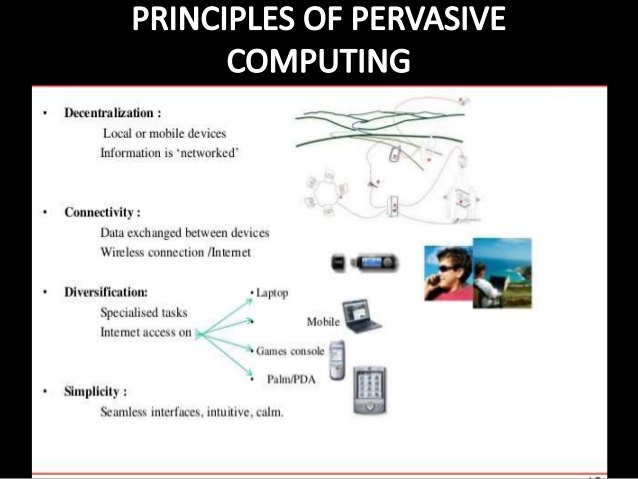 3/12/2021
JEPPIAAR INSTITUTE OF TECHNOLOGY
3
Block Diagram/ Work Flow/  Flow Chart
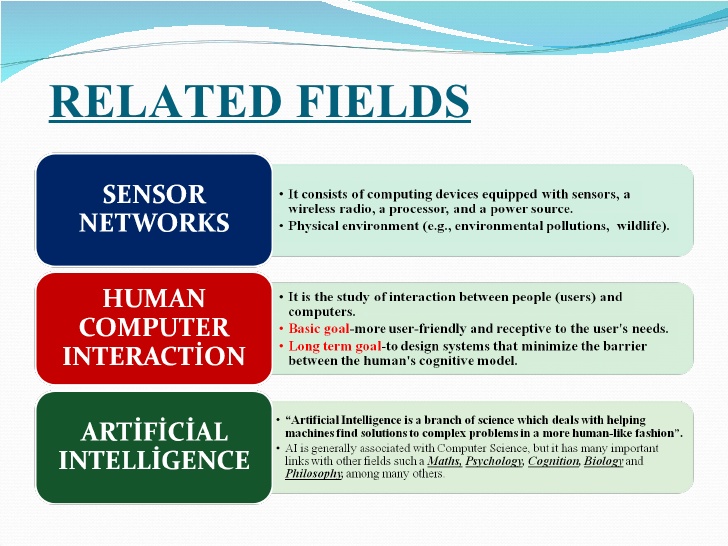 3/12/2021
JEPPIAAR INSTITUTE OF TECHNOLOGY
4
Technical Details
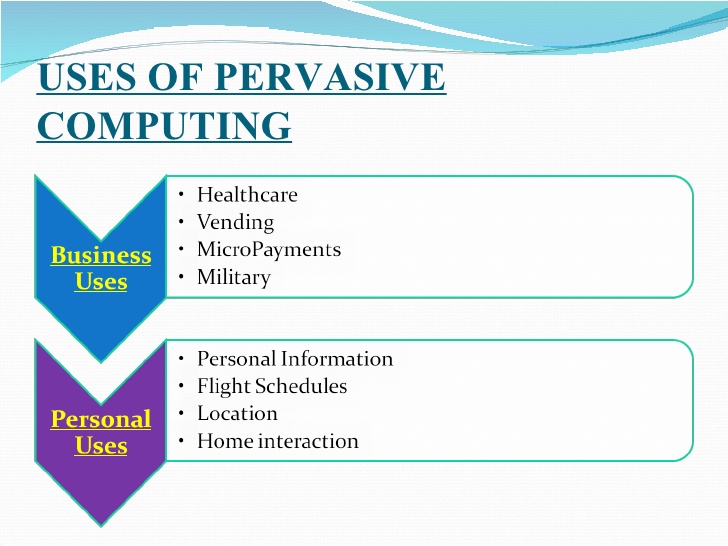 3/12/2021
JEPPIAAR INSTITUTE OF TECHNOLOGY
5
Technical Details
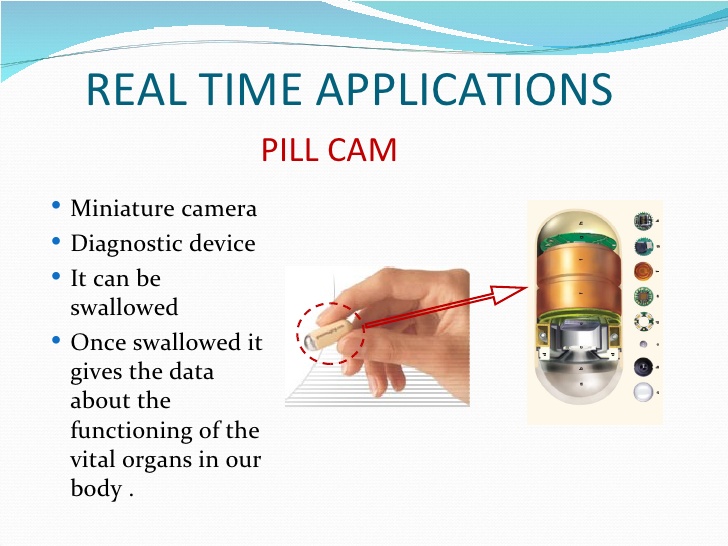 3/12/2021
JEPPIAAR INSTITUTE OF TECHNOLOGY
6
Technical Details
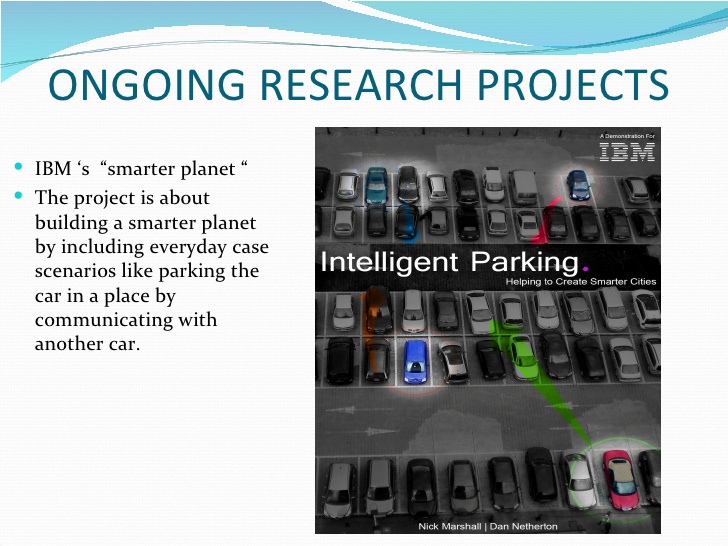 3/12/2021
JEPPIAAR INSTITUTE OF TECHNOLOGY
7
Benefits
Invisible
Socialization
Decision Making
Emergent Behavior
Information Processing
Enhancing Experience
Convergence
3/12/2021
JEPPIAAR INSTITUTE OF TECHNOLOGY
8
Examples
Advanced high bandwidth services
Networked devices, Sensors, instruments, interfaces
Informational and computational resources
Telecommunication including wireless voice and data broadband network services
Human-machine interaction technologies
3/12/2021
JEPPIAAR INSTITUTE OF TECHNOLOGY
9
Result & Discussion
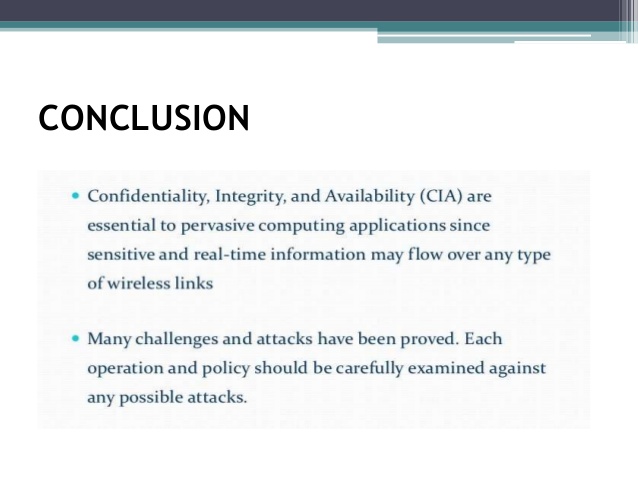 3/12/2021
JEPPIAAR INSTITUTE OF TECHNOLOGY
10
Future Scope
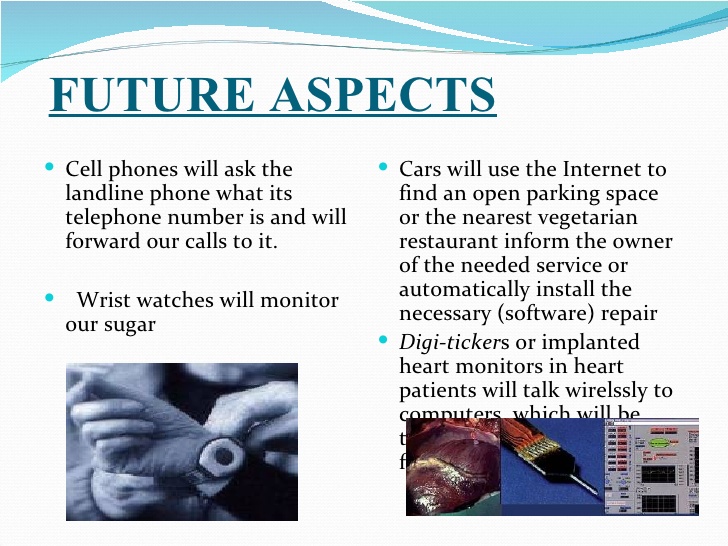 3/12/2021
JEPPIAAR INSTITUTE OF TECHNOLOGY
11
Reference
Nieuwdorp, E. (2007). "The pervasive discourse". Computers in Entertainment. 5 (2): 13. doi:10.1145/1279540.1279553.
 Hansmann, Uwe (2003). Pervasive Computing: The Mobile World. Springer. ISBN 9783540002185.
 Greenfield, Adam (2006). Everyware: The Dawning Age of Ubiquitous Computing. New Riders. pp. 11–12. ISBN 9780321384010.
3/12/2021
JEPPIAAR INSTITUTE OF TECHNOLOGY
12